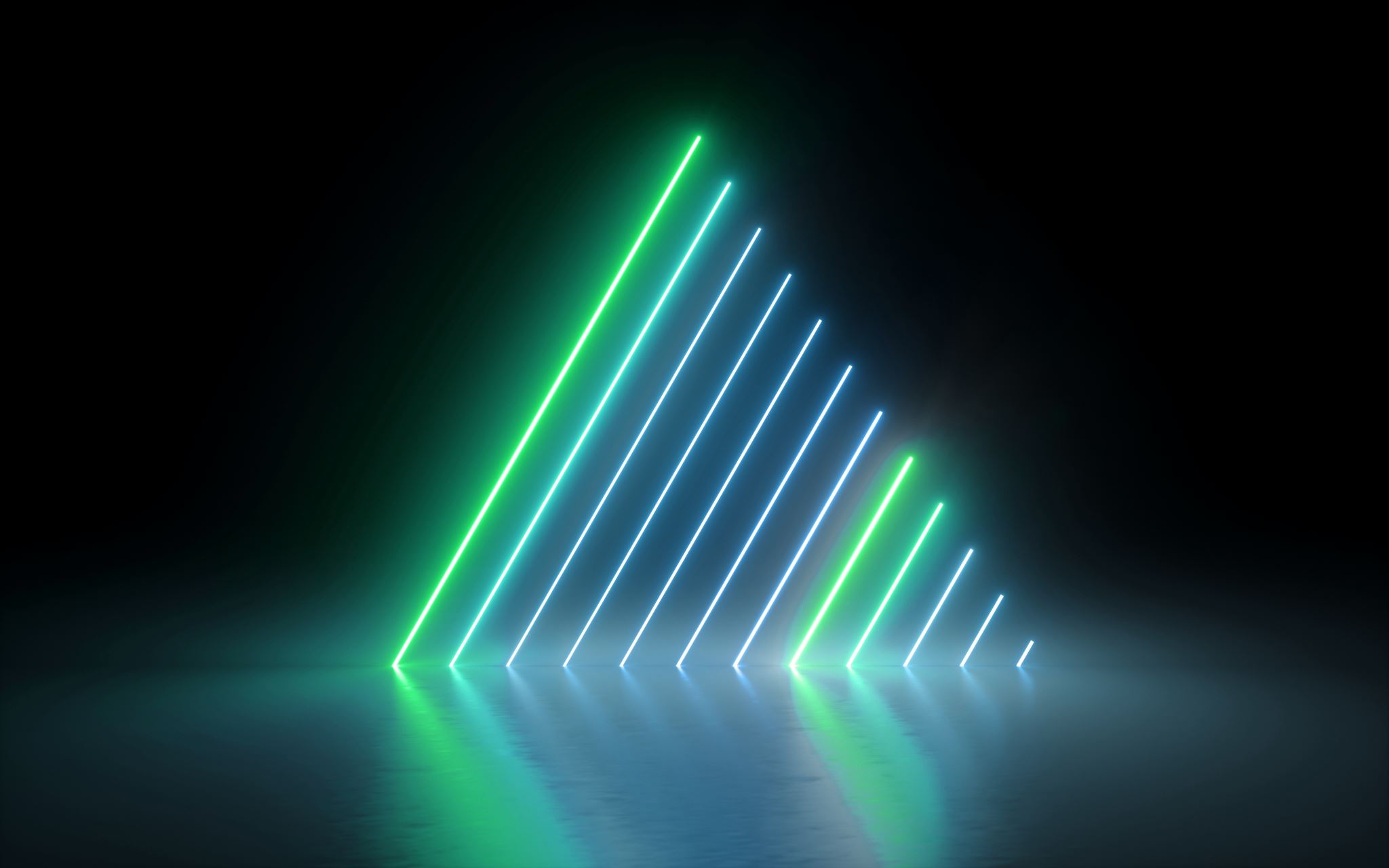 Tiimien toimeksiannot
Arkkitehdin työ tulevaisuudessa: kapea-alainen huippuasiantuntija vai laaja-alainen generalisti? / BETA
Lähitulevaisuuden haasteet rakentamiselle: ilmastonmuutos, vihreä siirtymä ja luontokato. / GAMMA
Arkkitehtitoimistojen henkilökunta muutoksessa. / ALPHA
Luovuuden tukeminen työyhteisössä. /DELTA
Sosiaalisen median vaikutus yrityksen kasvuun / EPSILON
3/4/23
1